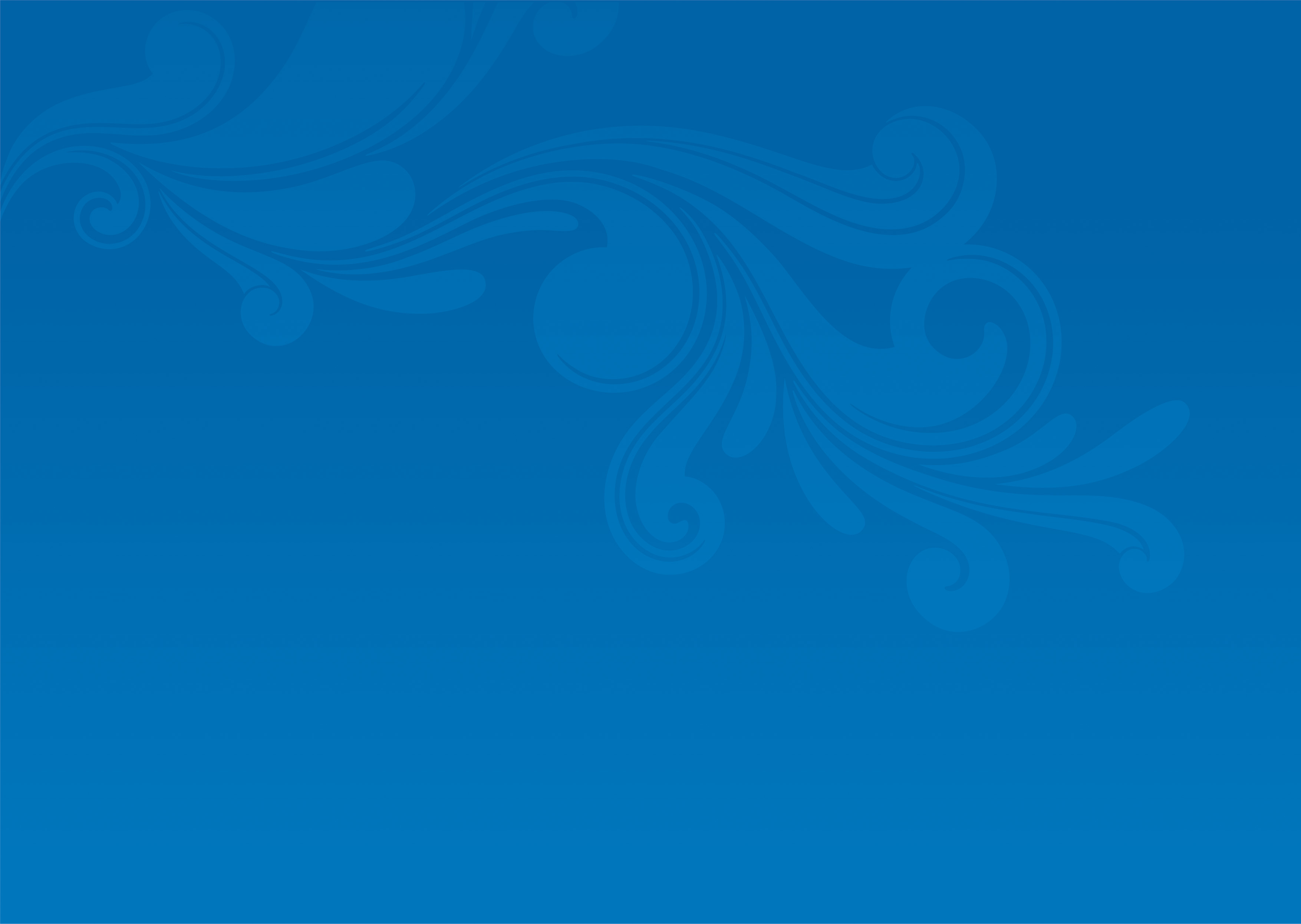 Ny lag GDPR General Data Protection Regulation ”Dataskyddsförordningen”
Vad innebär det för oss inom Inner Wheel?
Annika Ahlqvist IT-samordnare2018-02-26
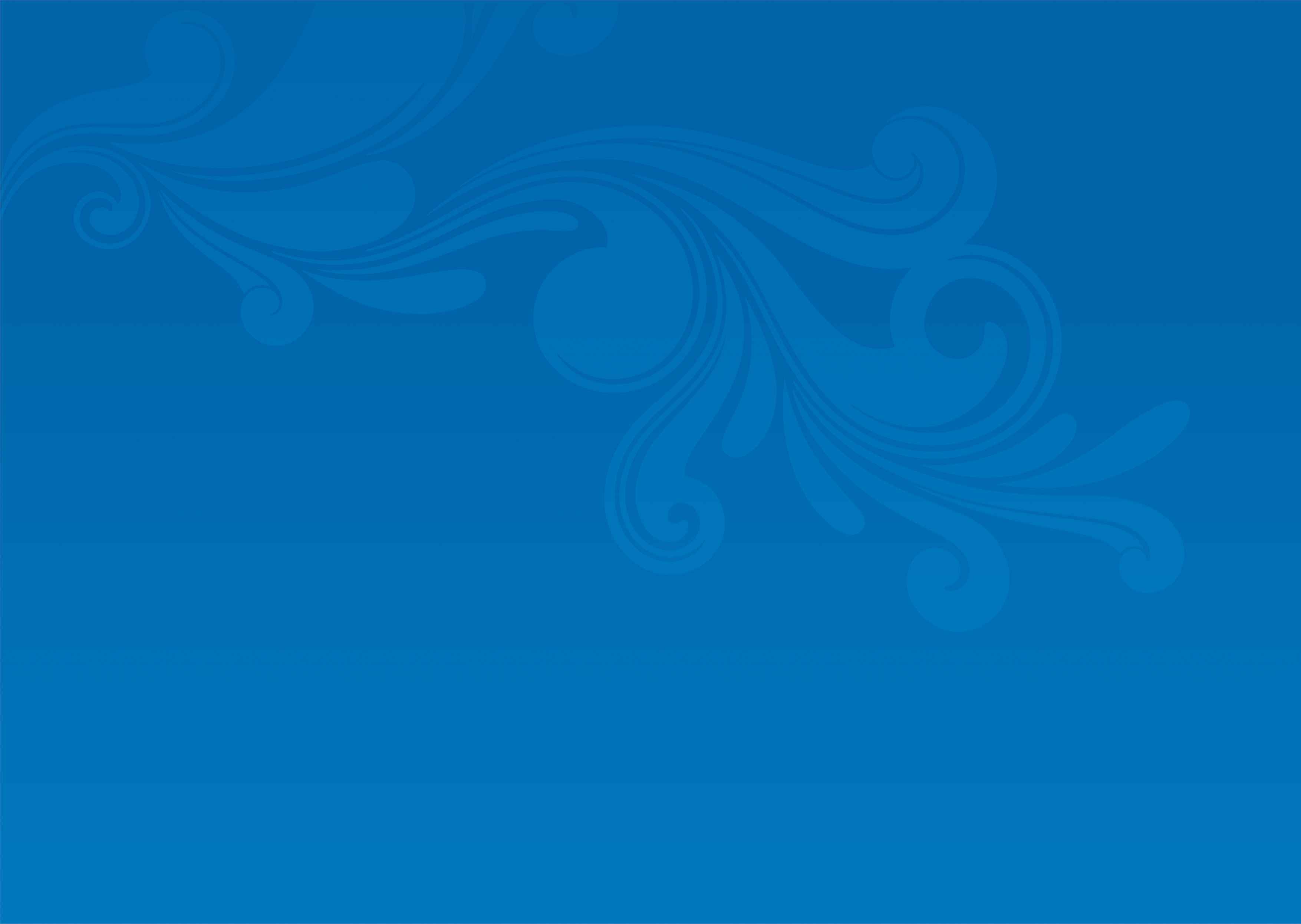 Vi förvaltar våra medlemmars personuppgifter vilket gör att vi måste ta ansvar för att skydda dem

Vi får bara använda oss av de personuppgifter som vi behöver för att kunna driva vår verksamhet, dvs
Medlems namn – för att veta vilka medlemmar vi har
Medlems adress – för att kunna skicka post till medlem, t ex IW-Nytt
Medlems e-postadress för att kunna skicka ut meddelanden och kallelser
Medlems telefon- mobilnummer - för att underlätta kontakten
Medlemsfotografi - för medlemsregister och för illustration i tidning och från träffar 
Medlems födelseår, månad och dag - för att klubbarna ska kunna uppvakta sina jubilarer
Medlems inträdesdatum och klubbtillhörighet -  för uttag av medlemsavgift och för statisk över klubbar och distrikts antal medlemmar
Medlems förtroendeuppdrag på klubb-, distrikts- och rådsnivå – för administration
Medlems kontaktuppgifter – till vår tryckta Medlemsmatrikel
Vi använder inte känsliga personuppgifter i våra register såsom
Ras eller etniskt ursprung
Politiska åsikter
Religiös eller filosofisk övertygelse
Hälsa eller sexliv
Genetiska uppgifter
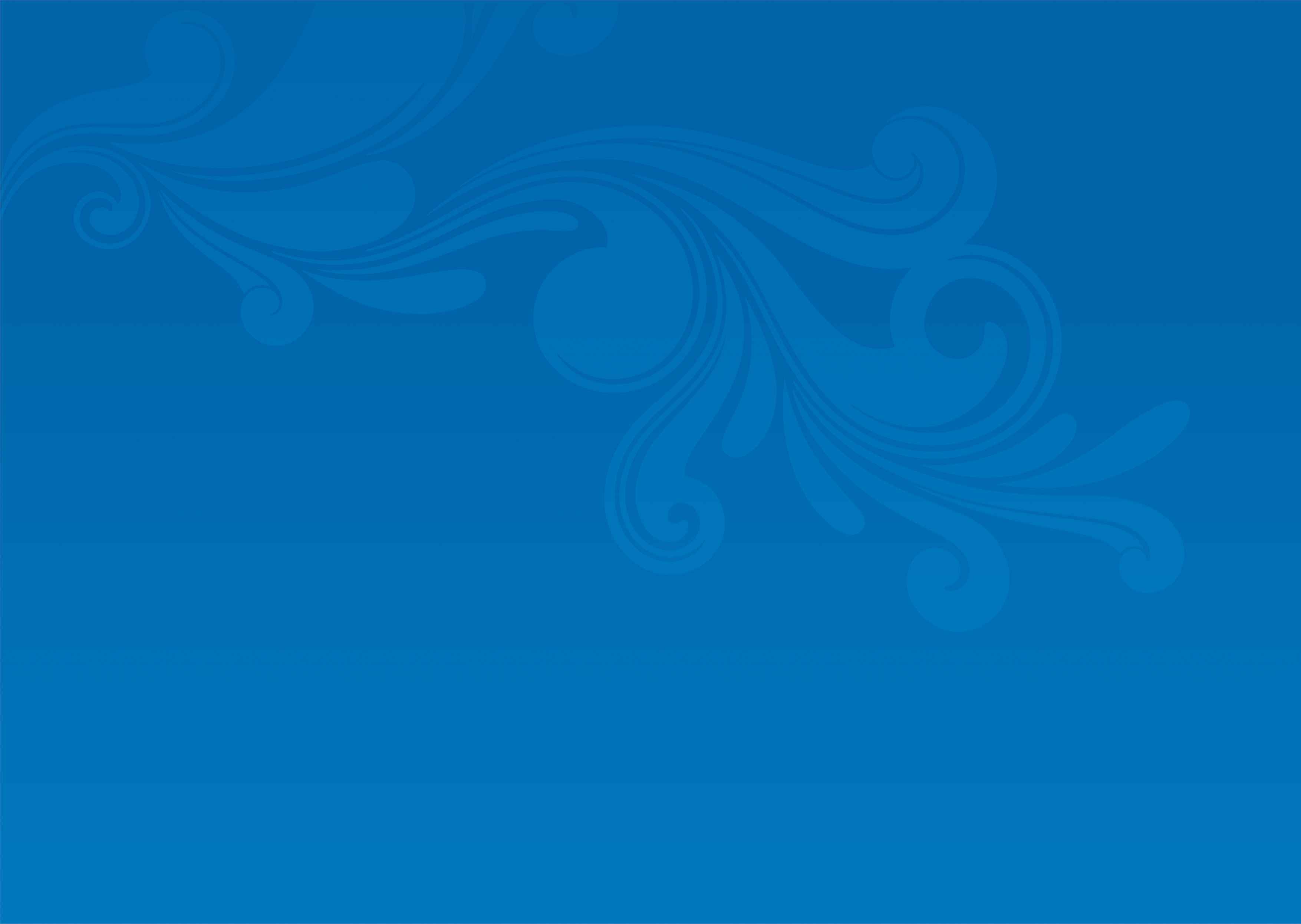 Vad behöver vi för att få förvalta behandla medlemmars uppgifter?

Vi får bara använda oss av våra medlemmars personuppgifter efter att vi fått medlems aktiva medgivande om detta. 
Skriftligt samtycke inlämnat till klubbens matrikelansvarige.


Vi behöver utbilda och få kvittens på att alla inom föreningen som har tillgång till registrerade uppgifter om våra medlemmar. Gäller alla IT-administratörer, sekreterare och dessutom Rådets funktionärer.
Skriftig kvittens på att man inte kommer att missbruka medlemmarnas uppgifter för egen vinning.


Vi behöver skriva Biträdesavtal med de företag utanför Inner Wheel Sverige som får del av våra medlemmars personuppgifter. Gäller idag 100 procent Media AB som förvaltar vår hemsida och vårt register. Gäller det tryckeri som trycker och distribuerar IW-Nytt och trycker våra Matriklar. Det gäller Inner Wheel Internationell som har uppgifter om vissa av våra funktionärer i sitt register.
Skapa Biträdesavtal med dessa.
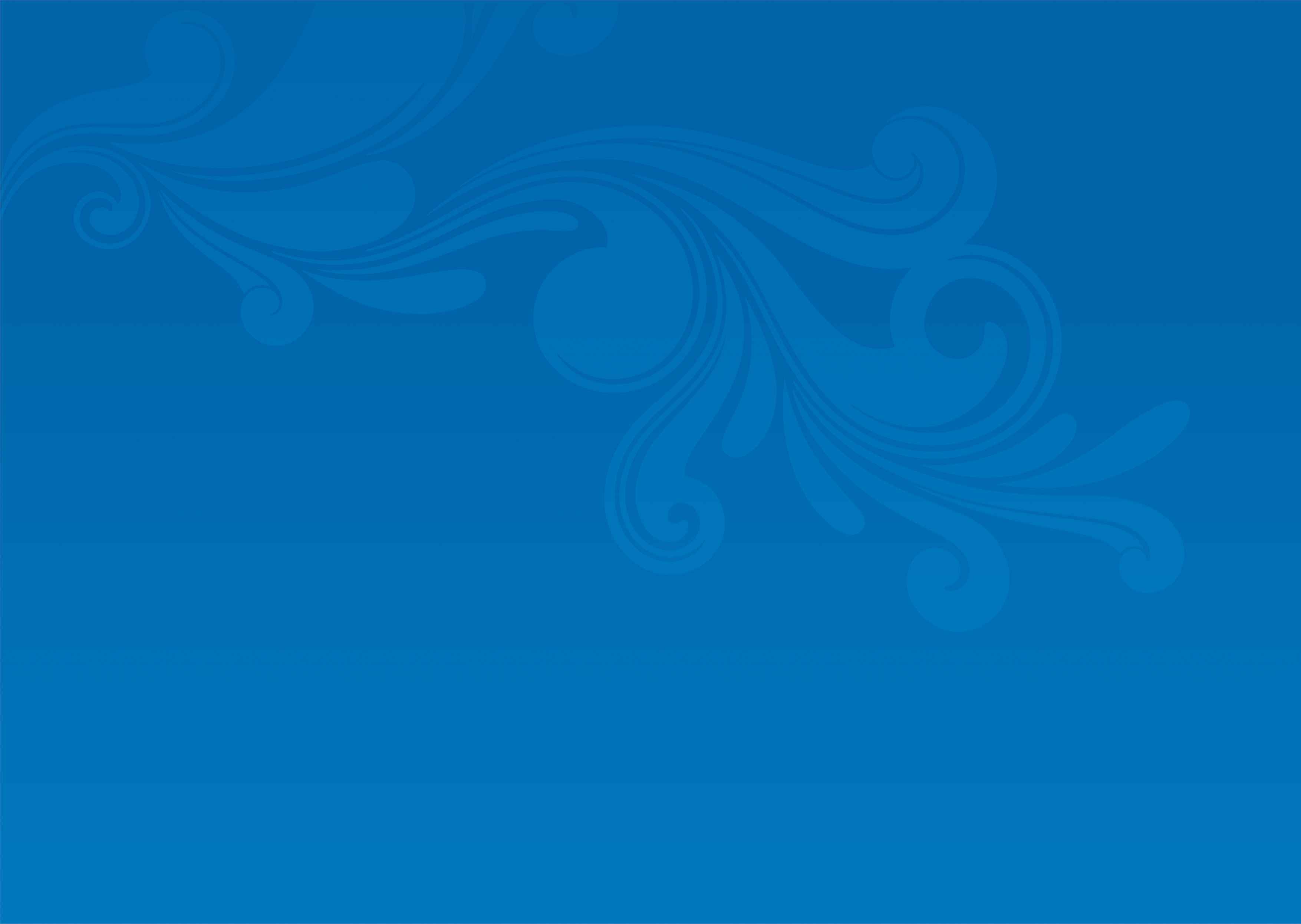 Vad krävs mer av oss enligt den nya lagen?

Från medlems sida:
Kännedom om vilka uppgifter som vi samlat in och varför samt kännedom om vilka utanför Inner Wheel som får del av dem.
Kännedom om hur vi och våra biträden skyddar uppgifter från obehöriga både tekniskt och genom rutiner.
Rätt att granska sina uppgifter, få dem korrigerade vid felaktigheter och även rätt att få uppgifter borttagna. 
Ska bli informerad vid en personuppgiftsincident.
Få alla sina personuppgifter raderade då man slutar i föreningen. (Vid tvist inom 1 månad).
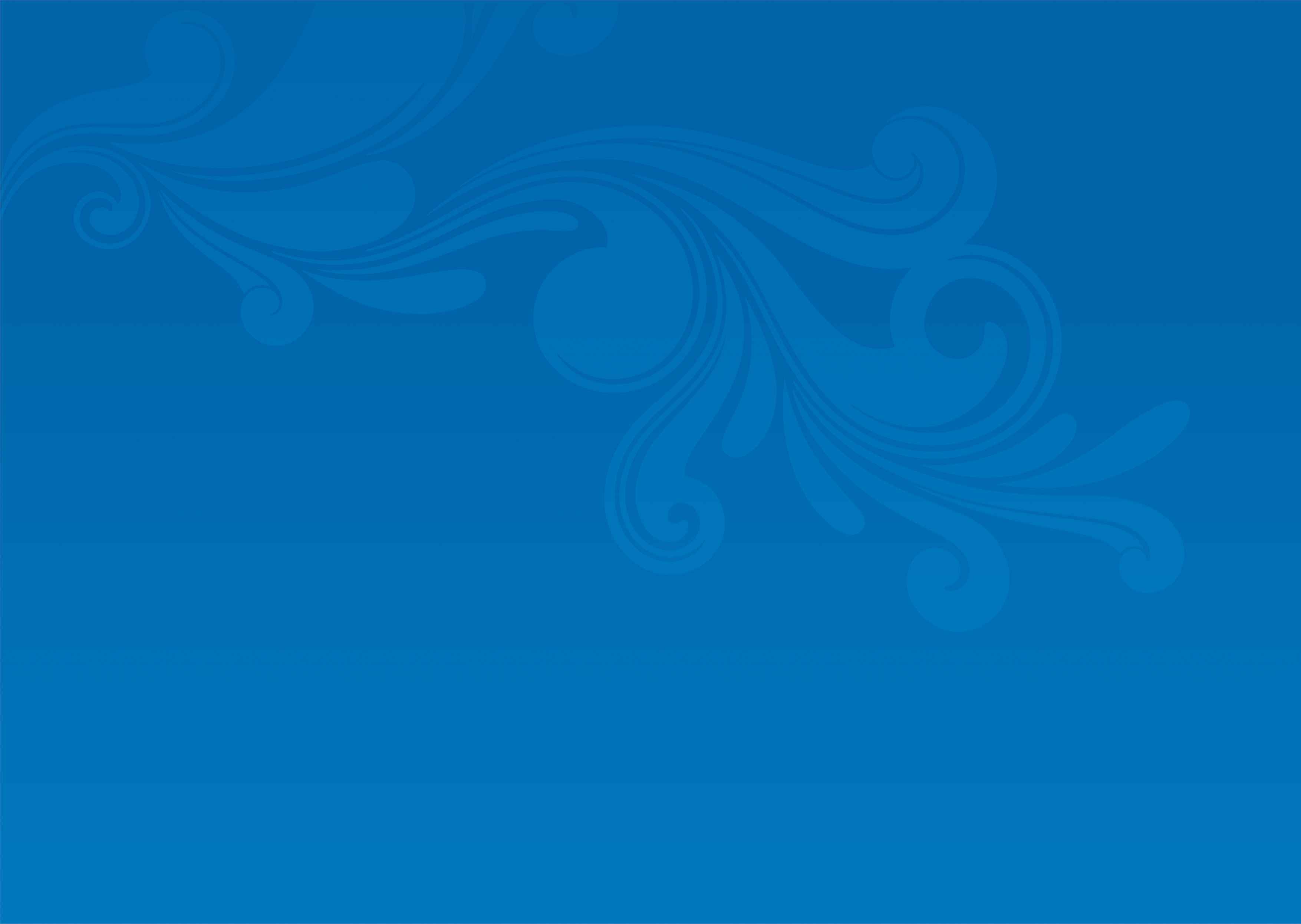 Vad krävs mer av oss enligt den nya lagen?

Från datainspektionens sida:

Ordning och reda på de uppgifter som vi har inlagda i register.
Rutiner för hur vi skyddar uppgifterna.
Inhämtade godkännanden från alla medlemmar på att vi förvaltar deras uppgifter.
Inhämtade godkännanden från alla administratörer på att de inte missbrukar sin åtkomst till uppgifterna.
Skrivna Biträdesavtal med alla externa parter som får del av personuppgifter.
Datainspektionen ska informeras vid en personuppgiftsincident inom 72 timmar.


Vi måste dessutom utse ett personuppgiftsombud. Ett personuppgiftsombud är en person som ser till att personuppgifter behandlas på ett korrekt och lagligt sätt inom den egna organisationen. Personuppgiftsombudet kan jämföras med en internrevisor som påpekar fel och brister till den som är personuppgiftsansvarig. När man har utsett ett personuppgiftsombud anmäler man det till Datainspektionen.